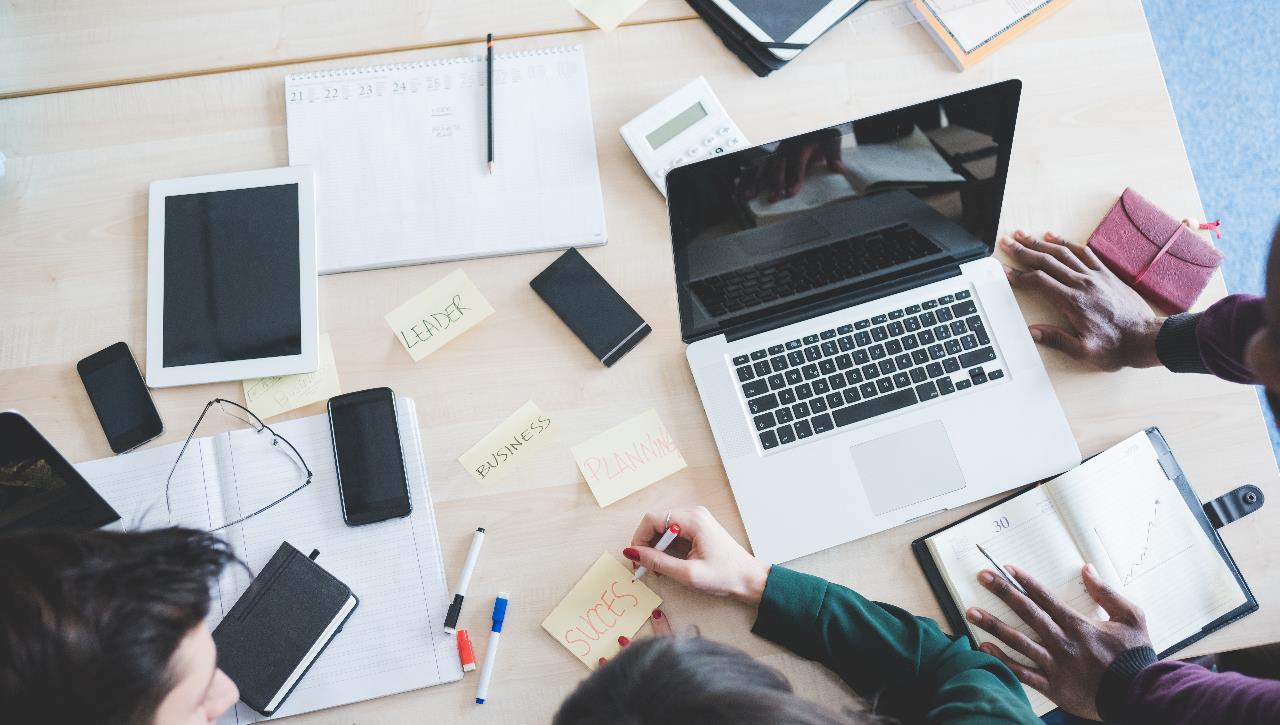 LOGO
商务通用
团队建设
Only by changing the way we treat the environment can we get along well with it.Only by saving the environment can save ourselves.
单击此处输入公司名称
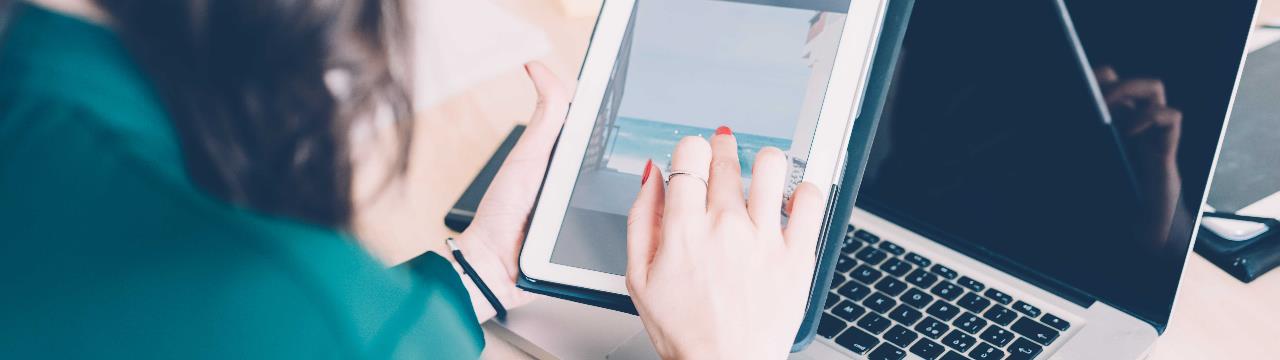 01
02
03
04
目录/Contents
团队构建
团队介绍
I love you more than I've ever loved any woman. And I've waited longer for you than I've waited for any woman.
I love you more than I've ever loved any woman. And I've waited longer for you than I've waited for any woman.
团队展望
团队展示
I love you more than I've ever loved any woman. And I've waited longer for you than I've waited for any woman.
I love you more than I've ever loved any woman. And I've waited longer for you than I've waited for any woman.
PART ONE
01
团队介绍
Only by changing the way we treat the environment can we get along well with it.Only by saving the environment can save ourselves.
单击此处输入标题文本
单击此处输入标题
Only by changing the way we treat the environment can we get along well with it.Only by saving the environment can save ourselves.
单击此处输入标题
Only by changing the way we treat the environment can we get along well with it.Only by saving the environment can save ourselves.
单击此处输入标题
Only by changing the way we treat the environment can we get along well with it.Only by saving the environment can save ourselves.
Only by changing the way we treat the environment can we get along well with it.Only by saving the environment can save ourselves.
单击此处输入标题文本
单击此处输入标题
单击此处输入标题
单击此处输入标题
Only by changing the way we treat the environment can we get along well with it.Only by saving the environment can save ourselves.
Only by changing the way we treat the environment can we get along well with it.Only by saving the environment can save ourselves.Only by changing the way we treat the environment can we get along well with it.
单击此处输入标题
单击此处输入标题
单击此处输入标题文本
单击此处输入标题
1
I love you more than I've ever loved any woman. And I've waited longer for you than I've waited for any woman.
单击此处输入标题
2
I love you more than I've ever loved any woman. And I've waited longer for you than I've waited for any woman.
单击此处输入标题
3
I love you more than I've ever loved any woman. And I've waited longer for you than I've waited for any woman.
单击此处输入标题文本
单击此处输入标题
Only by changing the way we treat the environment can we get along well with it.Only by saving the environment can save ourselves.
单击此处输入标题
Only by changing the way we treat the environment can we get along well with it.Only by saving the environment can save ourselves.
单击此处
输入标题
单击此处
输入标题
PART TWO
02
团队构建
Only by changing the way we treat the environment can we get along well with it.Only by saving the environment can save ourselves.
单击此处输入标题文本
单击此处输入标题
Only by changing the way we treat the environment can we get along well with it.
单击此处输入标题
Only by changing the way we treat the environment can we get along well with it.
单击此处输入标题
Only by changing the way we treat the environment can we get along well with it.
单击此处输入标题
Only by changing the way we treat the environment can we get along well with it.
单击此处输入标题文本
I love you more than I've ever loved any woman. And I've waited longer for you than I've waited for any woman.
I love you more than I've ever loved any woman. And I've waited longer for you than I've waited for any woman.
I love you more than I've ever loved any woman. And I've waited longer for you than I've waited for any woman.
I love you more than I've ever loved any woman. And I've waited longer for you than I've waited for any woman.
单击此处输入标题文本
单击此处输入标题
单击此处输入标题
I love you more than I've ever loved any woman. And I've waited longer for you than I've waited for any woman.
I love you more than I've ever loved any woman. And I've waited longer for you than I've waited for any woman.
单击此处输入标题
单击此处输入标题
I love you more than I've ever loved any woman. And I've waited longer for you than I've waited for any woman.
I love you more than I've ever loved any woman. And I've waited longer for you than I've waited for any woman.
单击此处输入标题文本
Only by changing the way we treat the environment can we get along well with it.Only by saving the environment can save ourselves.Only by changing the way we treat the environment can we get along well with it.Only by saving the environment can save ourselves..
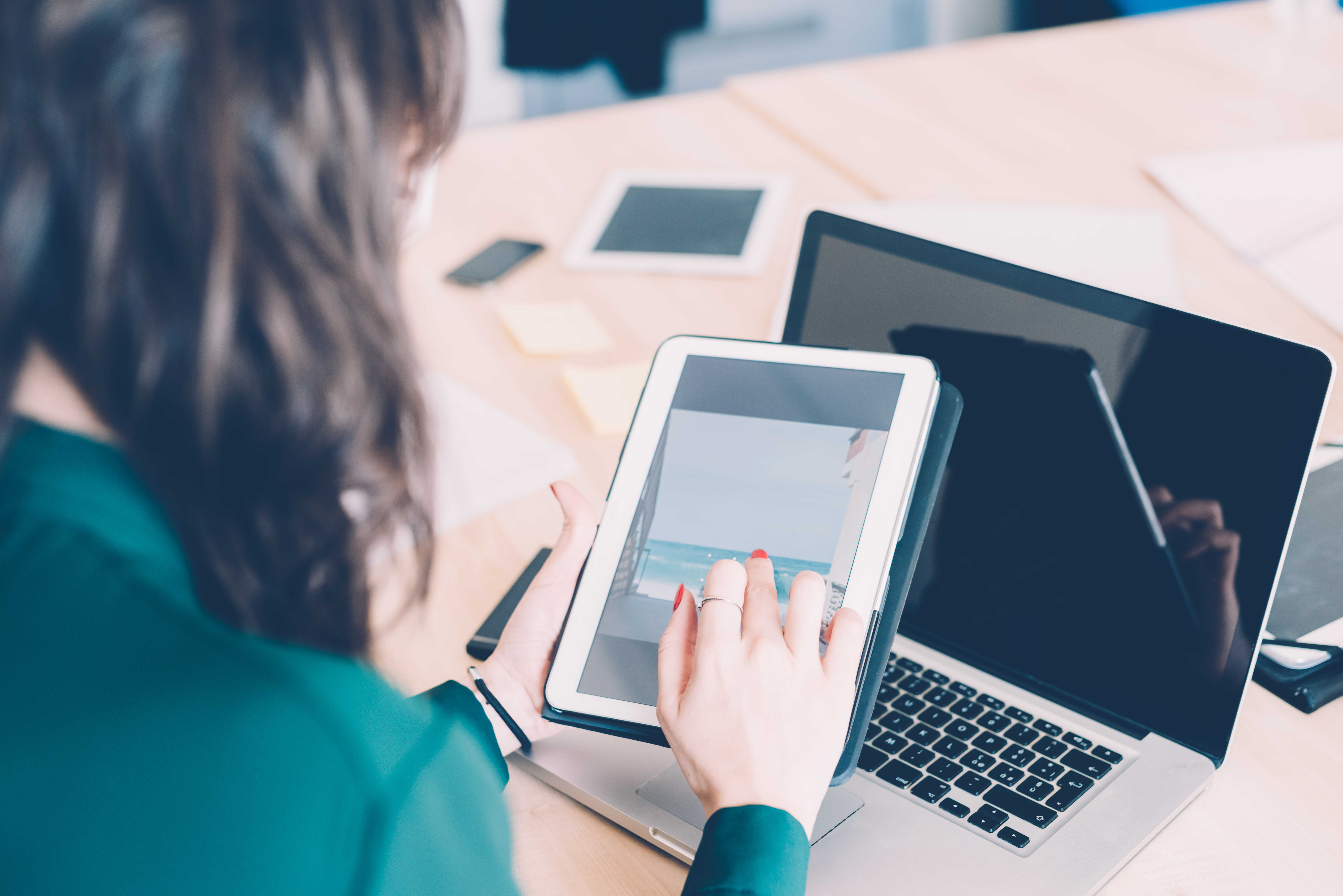 单击此处输入标题
单击此处输入标题
Only by changing the way we treat the environment can we get along well with it.Only by saving the environment can save ourselves.
Only by changing the way we treat the environment can we get along well with it.Only by saving the environment can save ourselves.
单击此处输入标题文本
I love you more than I've ever loved any woman. And I've waited longer for you than I've waited for any woman.I love you more than I've ever loved any woman. And I've waited longer for you than I've waited for any woman.
单击此处输入标题
单击此处输入标题
I love you more than I've ever loved any woman. And I've waited longer for you than I've waited for any woman.
And I've waited longer for you than I've waited for any woman.
I love you more than I've ever loved any woman. And I've waited longer for you than I've waited for any woman.
And I've waited longer for you than I've waited for any woman.
PART THREE
03
团队展示
Only by changing the way we treat the environment can we get along well with it.Only by saving the environment can save ourselves.
单击此处输入标题文本
单击此处输入标题
1
I love you more than I've ever loved any woman. And I've waited longer for you than I've waited for any woman.
单击此处输入标题
2
I love you more than I've ever loved any woman. And I've waited longer for you than I've waited for any woman.
单击此处输入标题
3
I love you more than I've ever loved any woman. And I've waited longer for you than I've waited for any woman.
单击此处输入标题文本
S
W
O
T
输入标题
输入标题
输入标题
输入标题
I love you more than I've ever loved any woman. And I've waited longer for you than I've waited for any woman.
I love you more than I've ever loved any woman. And I've waited longer for you than I've waited for any woman.
I love you more than I've ever loved any woman. And I've waited longer for you than I've waited for any woman.
I love you more than I've ever loved any woman. And I've waited longer for you than I've waited for any woman.
单击此处输入标题文本
单击此处输入标题
I love you more than I've ever loved any woman. And I've waited longer for you than I've waited for any woman.
单击此处输入标题
I love you more than I've ever loved any woman. And I've waited longer for you than I've waited for any woman.
单击此处输入标题
I love you more than I've ever loved any woman. And I've waited longer for you than I've waited for any woman.
单击此处输入标题文本
单击此处输入标题
单击此处输入标题
单击此处输入标题
I love you more than I've ever loved any woman. And I've waited longer for you than I've waited for any woman.
I love you more than I've ever loved any woman. And I've waited longer for you than I've waited for any woman.
I love you more than I've ever loved any woman. And I've waited longer for you than I've waited for any woman.
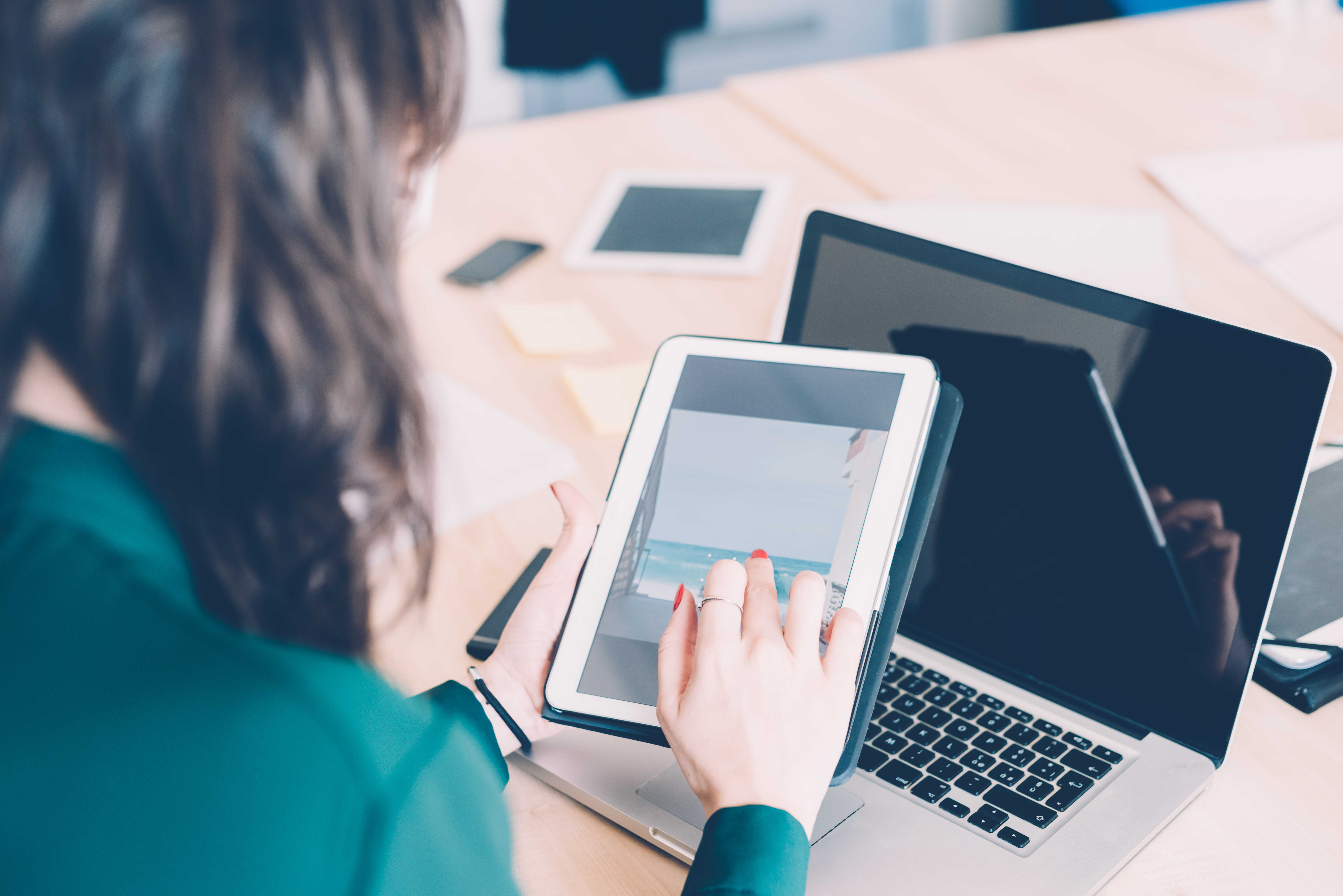 单击此处输入标题文本
单击此处输入标题
I love you more than I've ever loved any woman. I love you more than I've ever loved any woman. And I've waited longer for you than I've waited for any woman.
I love you more than I've ever loved any woman. And I've waited longer for you than I've waited for any woman.I love you more than I've ever loved any woman. And I've waited longer for you than I've waited for any woman.

I love you more than I've ever loved any woman. And I've waited longer for you than I've waited for any woman
PART FOUR
04
团队展望
Only by changing the way we treat the environment can we get along well with it.Only by saving the environment can save ourselves.
单击此处输入标题文本
单击此处输入标题
1
I love you more than I've ever loved any woman. And I've waited longer for you than I've waited for any woman.
单击此处输入标题
2
I love you more than I've ever loved any woman. And I've waited longer for you than I've waited for any woman.
单击此处输入标题
3
I love you more than I've ever loved any woman. And I've waited longer for you than I've waited for any woman.
单击此处输入标题文本
单击此处输入标题
I love you more than I've ever loved any woman. And I've waited longer for you than I've waited for any woman.I love you more than I've ever loved any woman. And I've waited longer for you than I've waited for any woman.

I love you more than I've ever loved any woman. And I've waited longer for you than I've waited for any woman.I love you more than I've ever loved any woman. And I've waited longer for you than I've waited for any woman.
单击此处输入标题
I love you more than I've ever loved any woman. And I've waited longer for you than I've waited for any woman.I love you more than I've ever loved any woman. And I've waited longer for you than I've waited for any woman.
单击此处输入标题文本
单击输入标题
单击输入标题
单击输入标题
单击输入标题
I love you more than I've ever loved any woman. And I've waited longer for you than I've waited for any woman.
I love you more than I've ever loved any woman. And I've waited longer for you than I've waited for any woman.
I love you more than I've ever loved any woman. And I've waited longer for you than I've waited for any woman.
I love you more than I've ever loved any woman. And I've waited longer for you than I've waited for any woman.
单击此处输入标题文本
单击此处输入标题
I love you more than I've ever loved any woman. 
And I've waited longer for you than I've waited for any woman.
I love you more than I've ever loved any woman.
单击此处输入标题
I love you more than I've ever loved any woman. 

And I've waited longer for you than I've waited for any woman.
I love you more than I've ever loved any woman.
DREAM
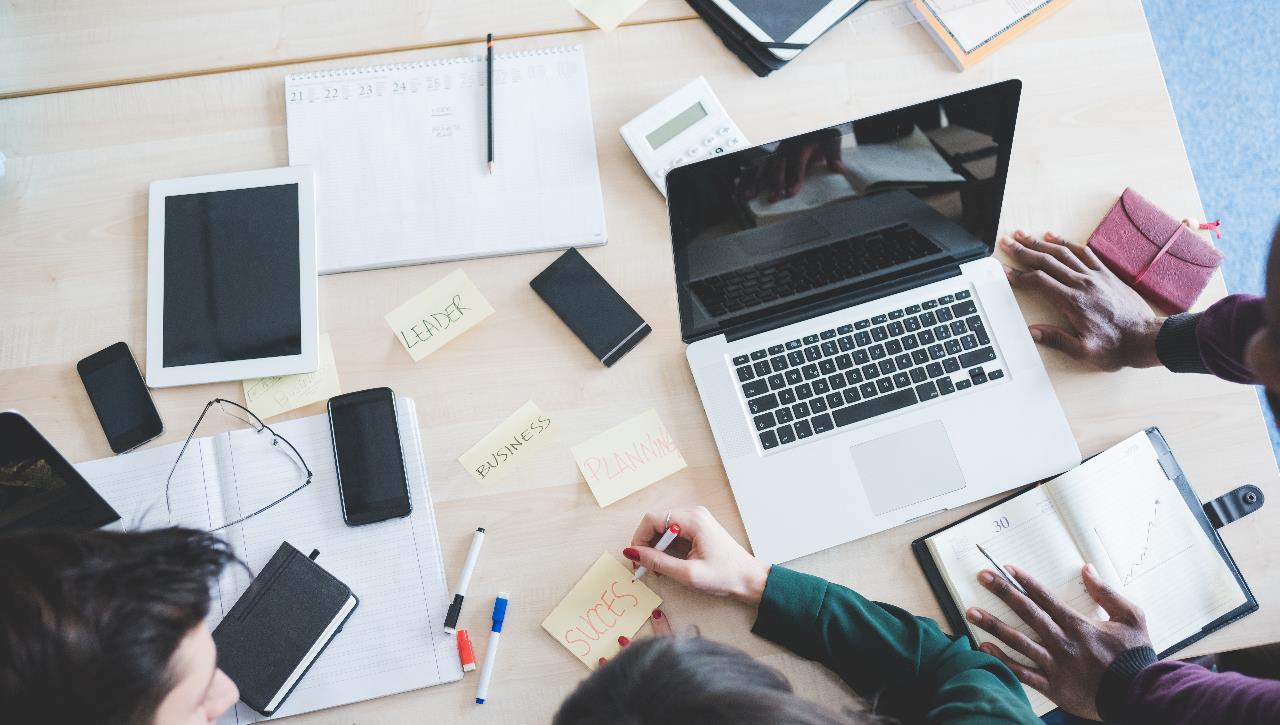 THANK YOU
Only by changing the way we treat the environment can we get along well with it.Only by saving the environment can save ourselves.
单击此处输入公司名称